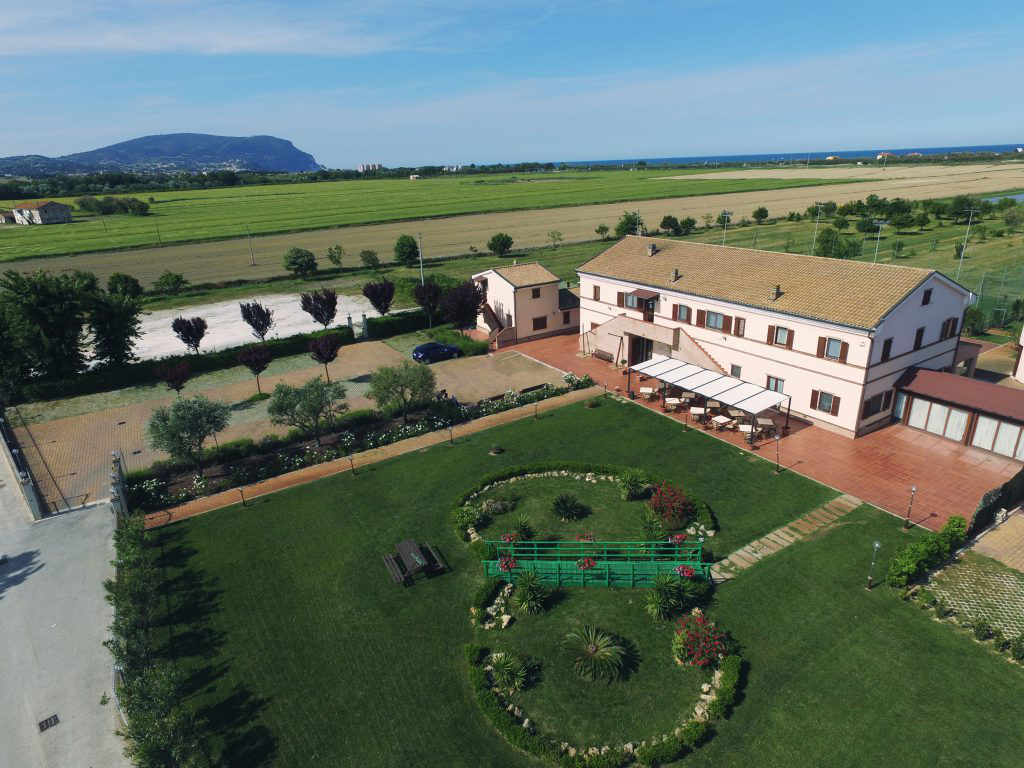 L’HOTEL E IL TURISMO
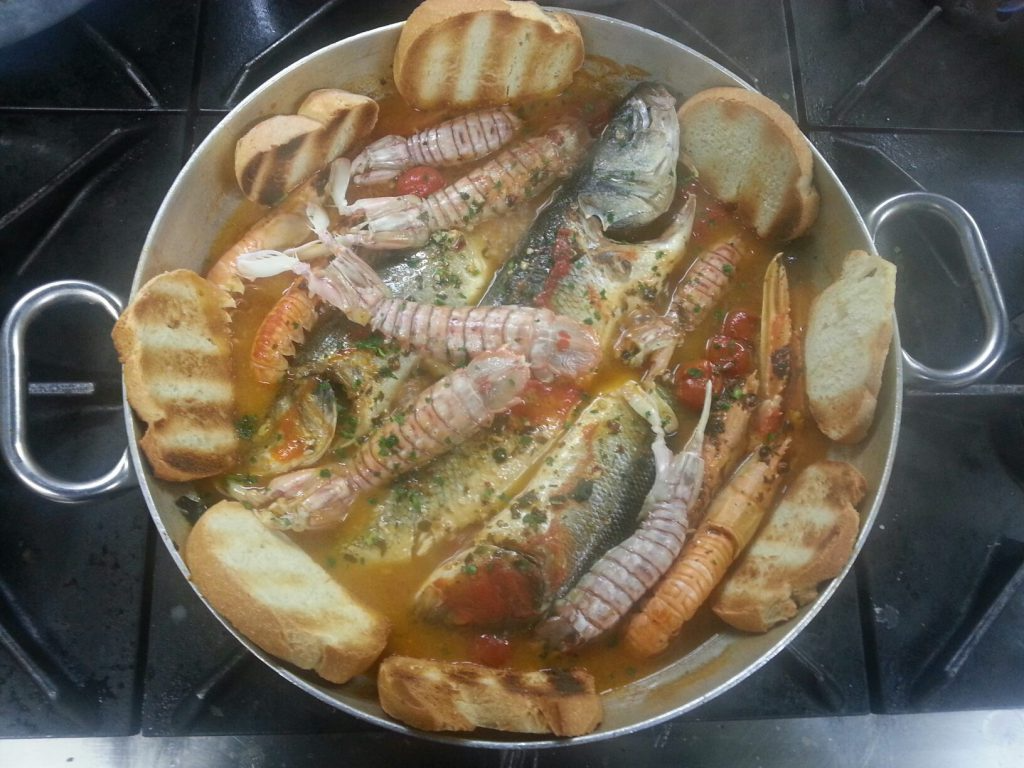 LE SPECIALITA’ E IL TERRITORIO
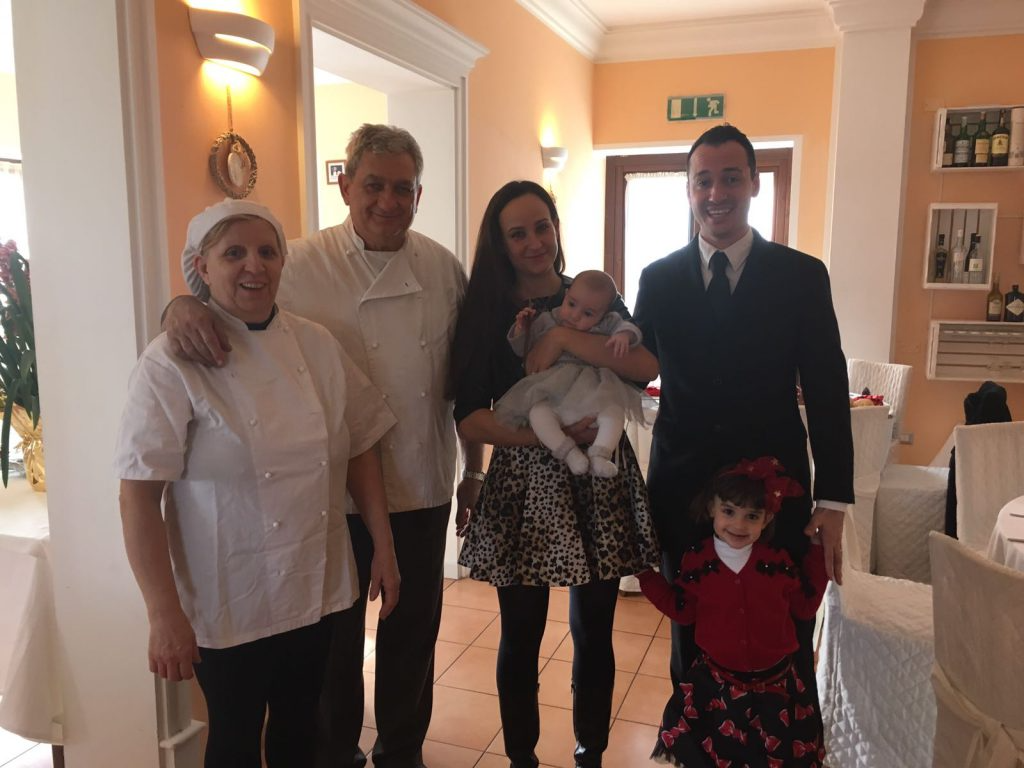 IL RISTORANTE E LA FAMIGLIA
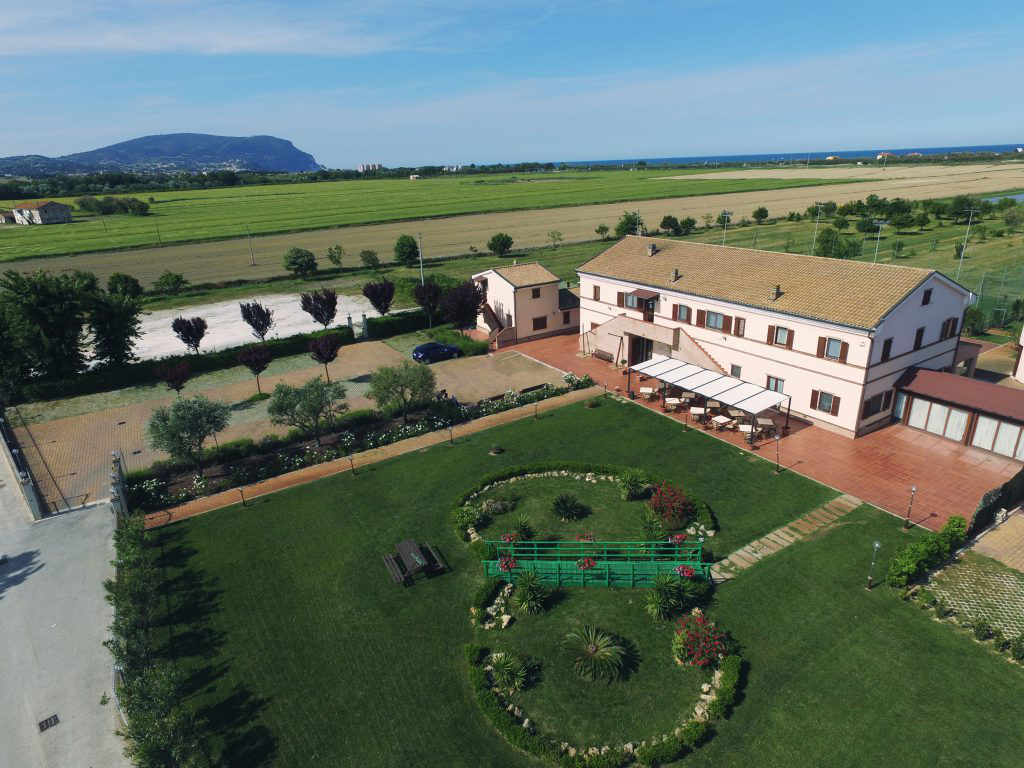 HOTEL AND TOURISM
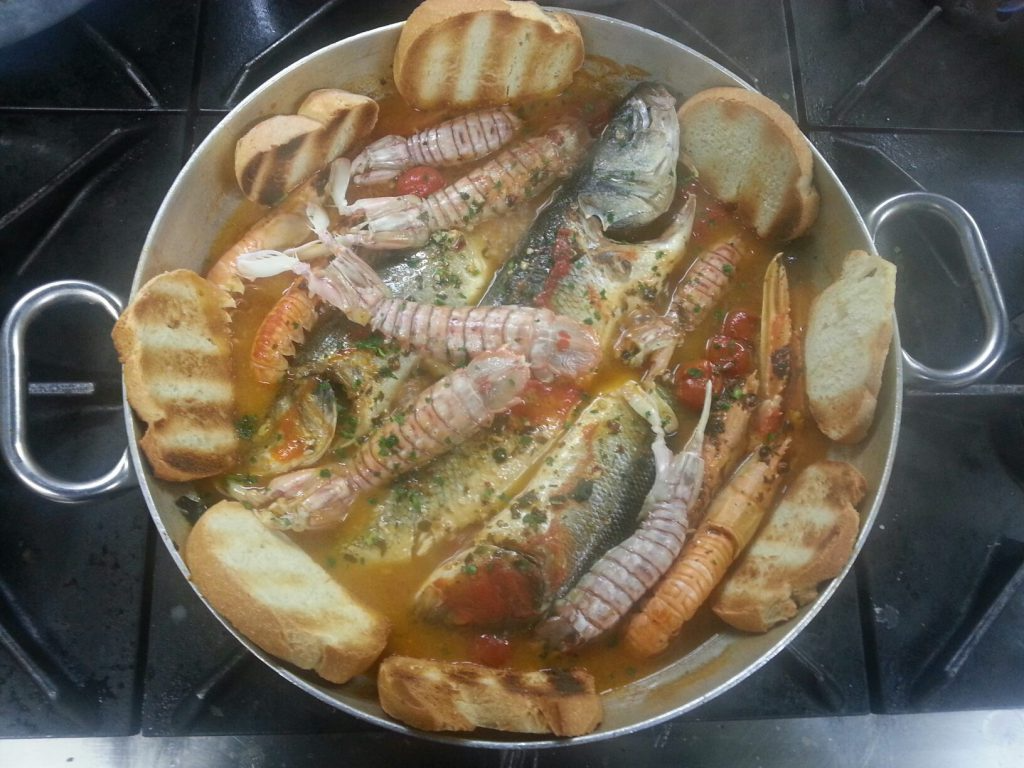 SPECIALTIES AND THE REGION
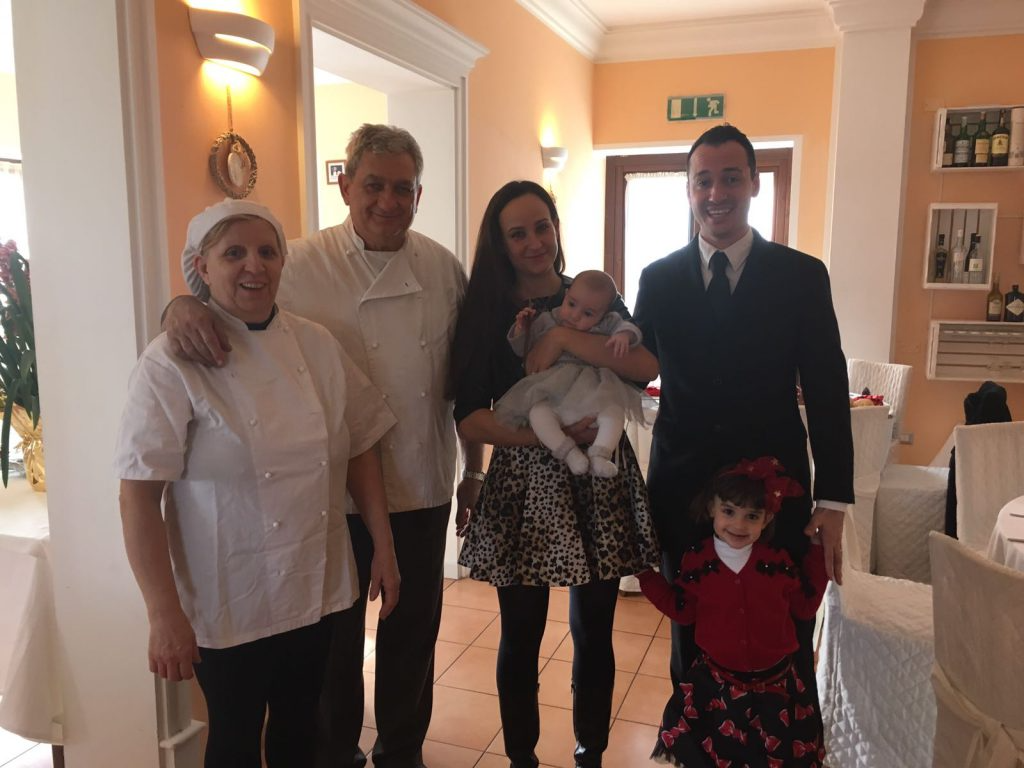 THE RESTAURANT AND THE FAMILY